HU2 2011 - 2015
Farewell
Miss EMMA AULD
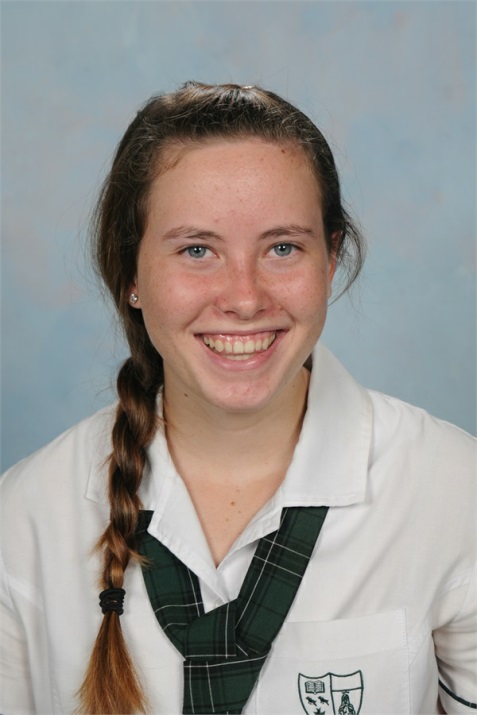 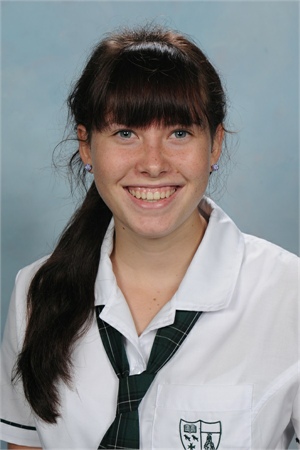 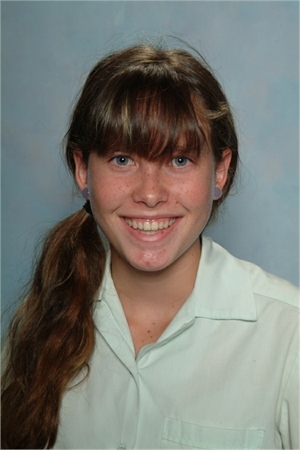 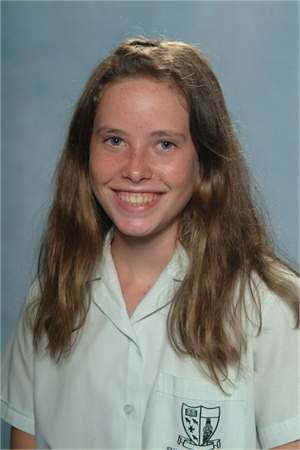 Miss JULIA BLUE
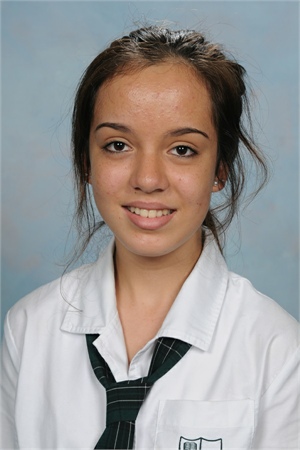 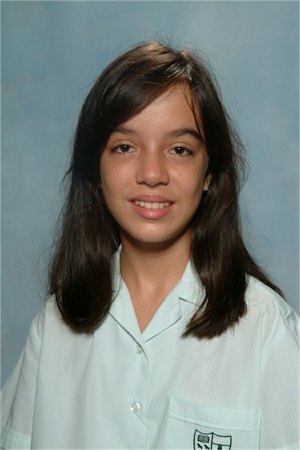 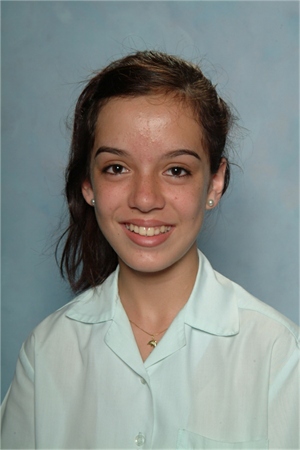 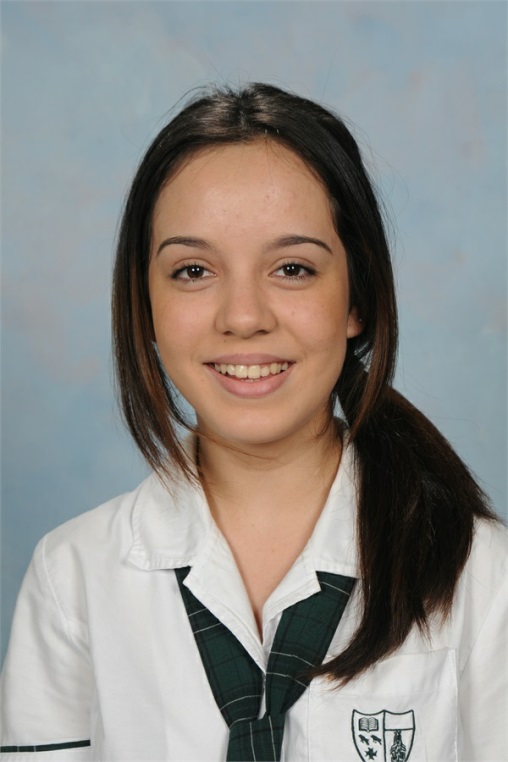 MR RYAN BRUTON
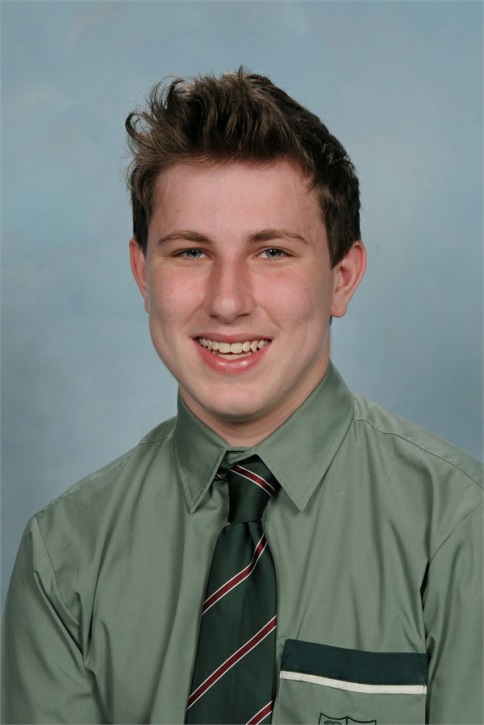 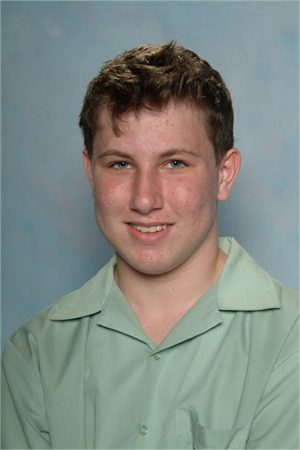 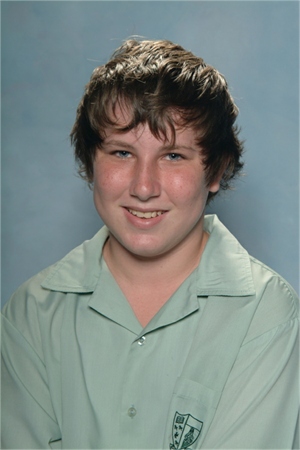 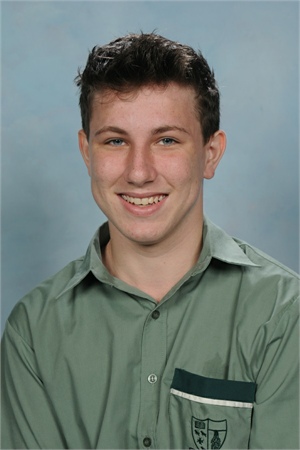 MR.RILEY CUNNINGHAM
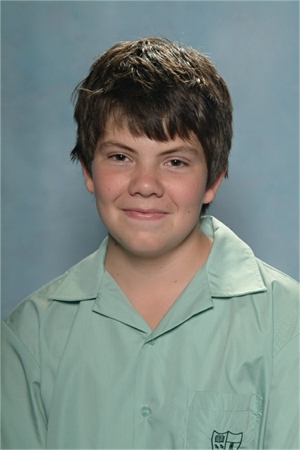 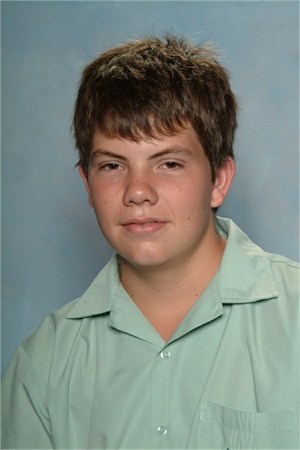 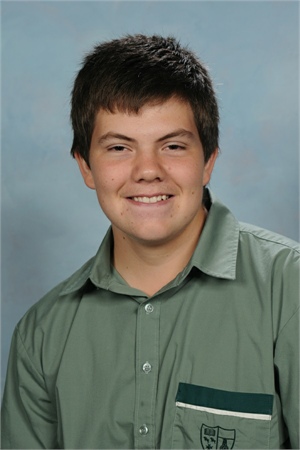 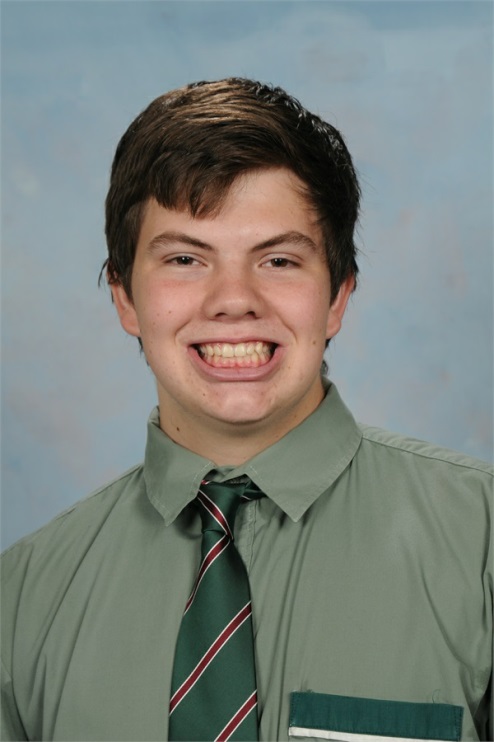 Mr RICARDO DE CASTRO
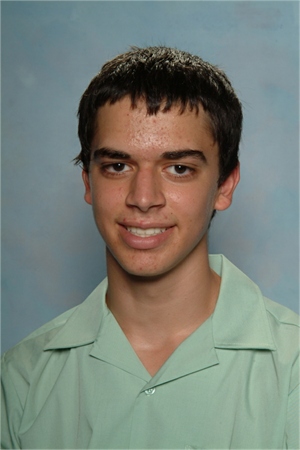 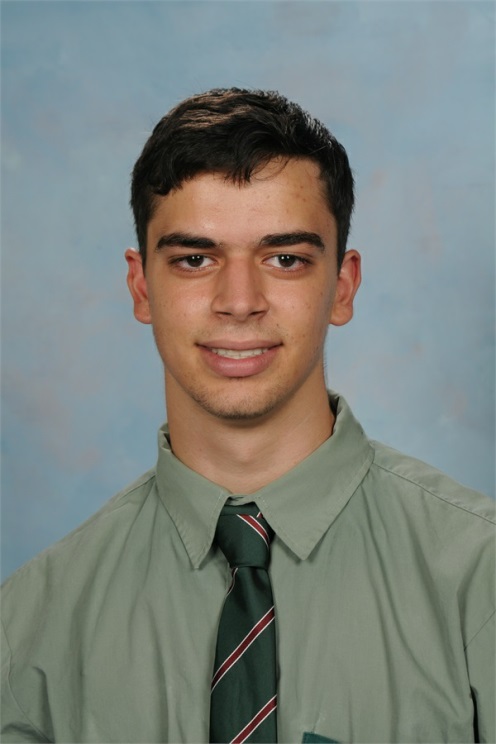 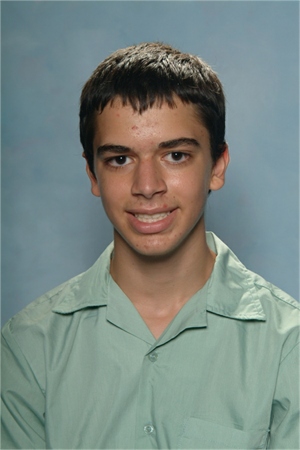 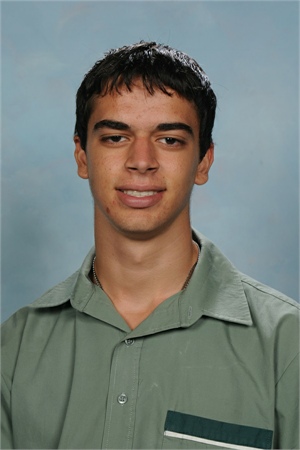 Miss JORDAN GRANT
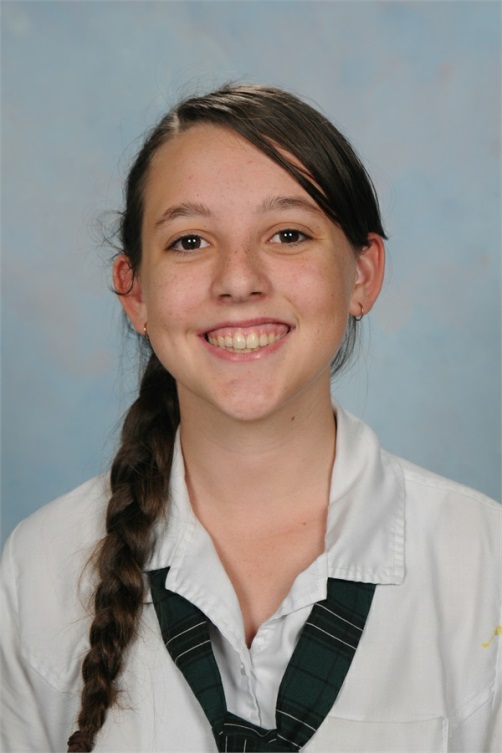 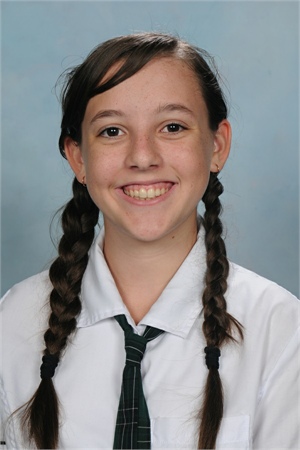 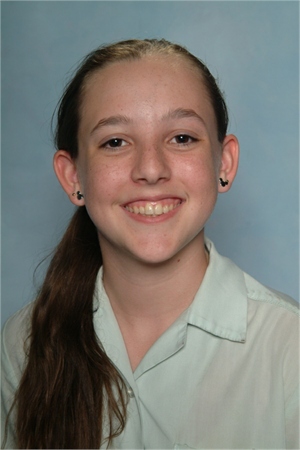 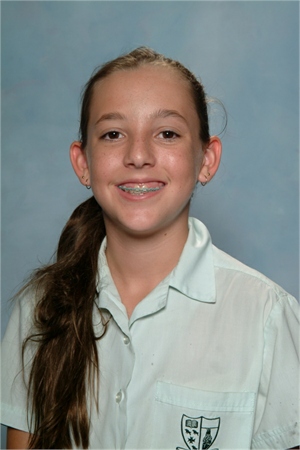 MR. JACKSON GUY
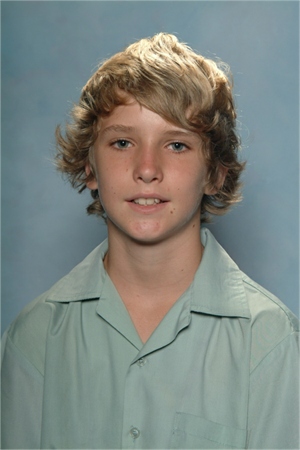 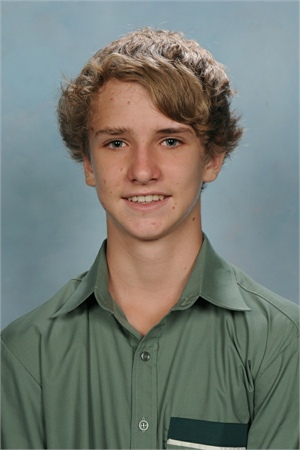 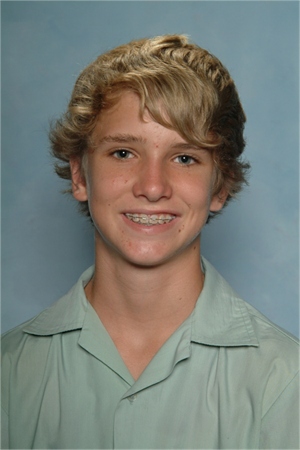 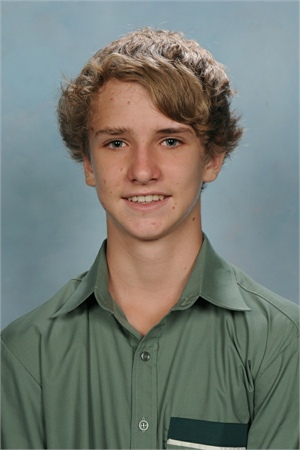 Miss GEORGIA HEIDEMANN
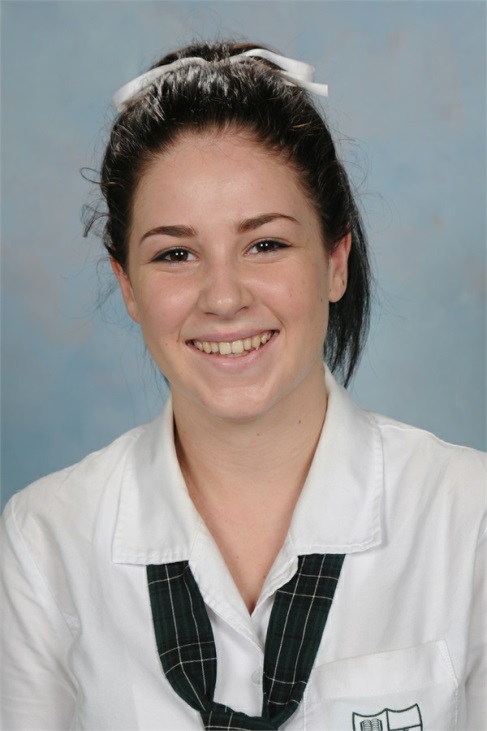 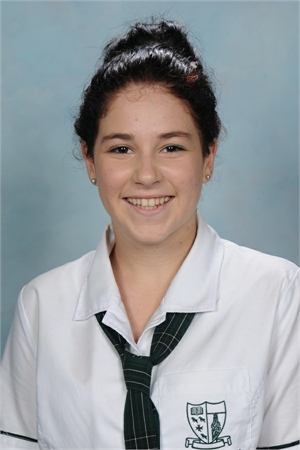 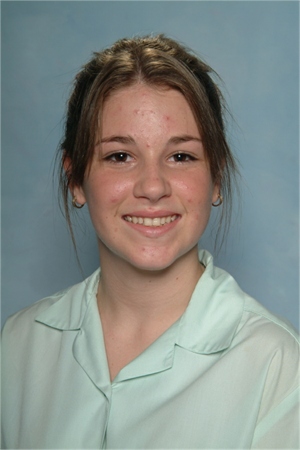 MISS KAYLA HOLZAPFEL
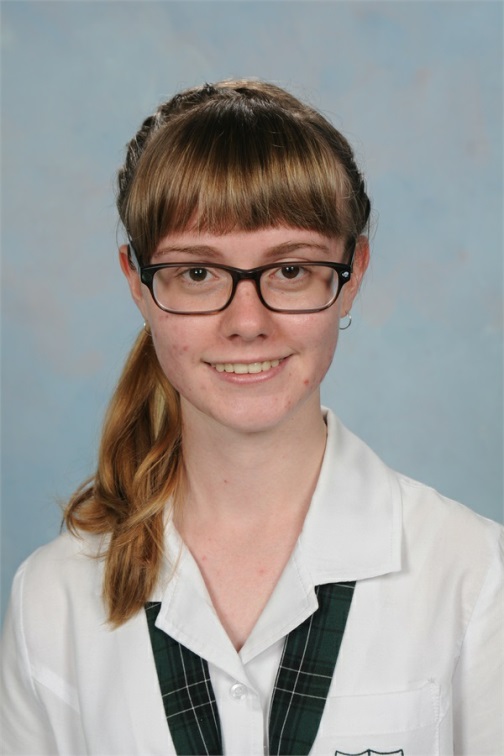 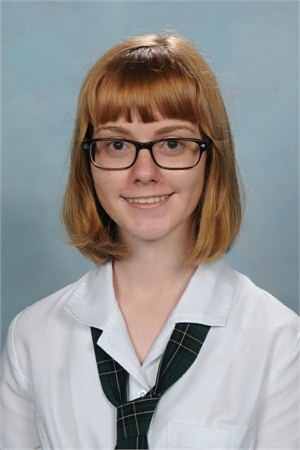 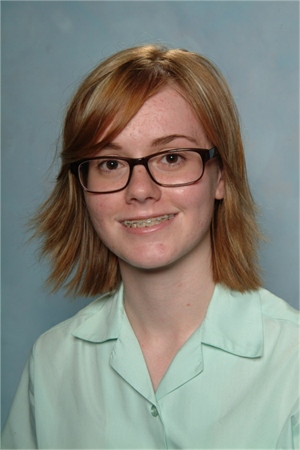 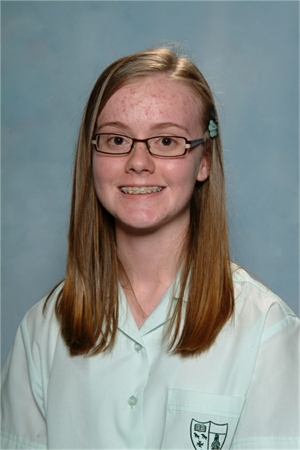 Mr JOSEPH MARTINOD
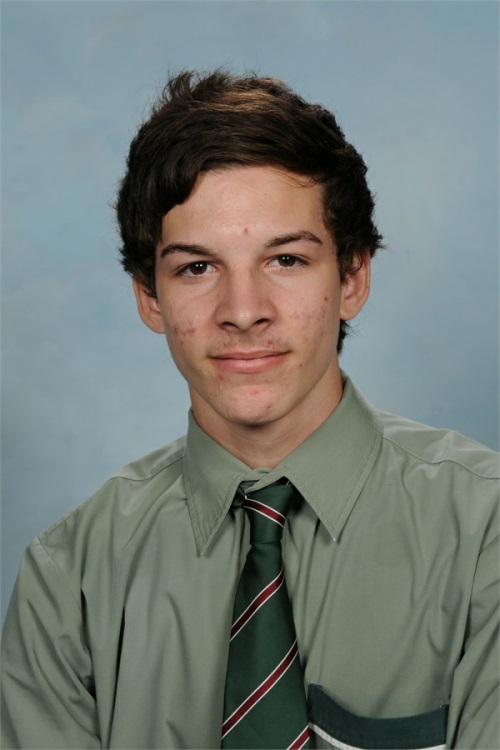 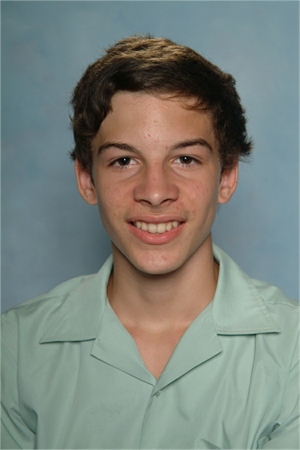 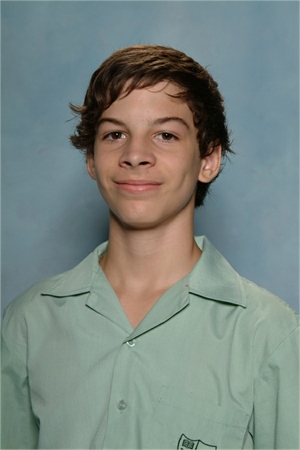 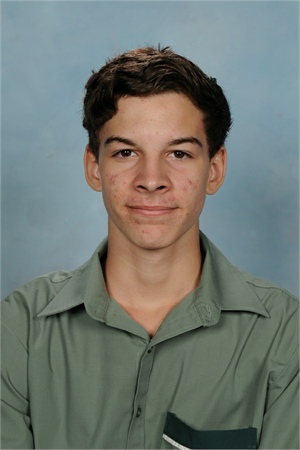 MISS bianca mitchell
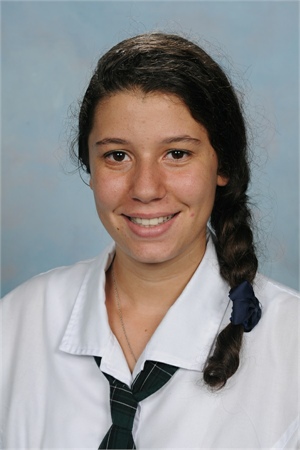 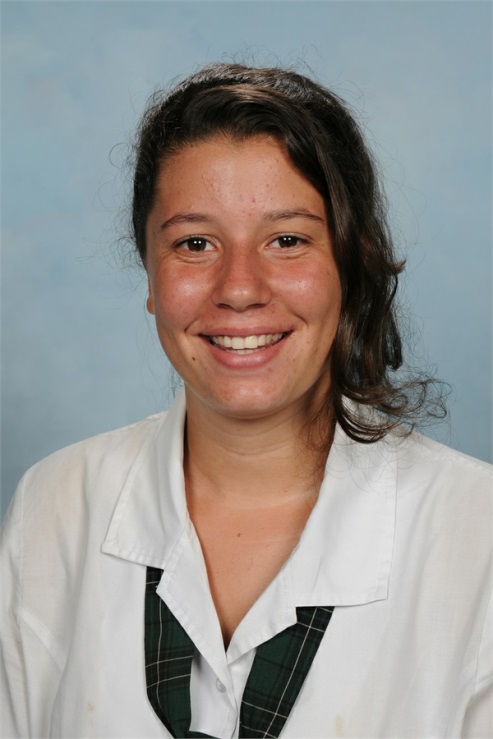 Miss emily puxty
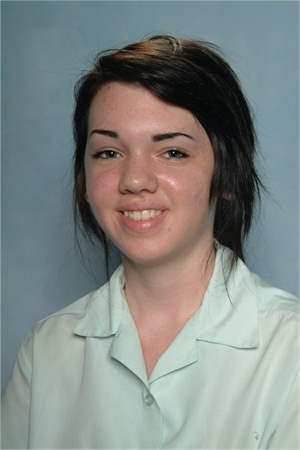 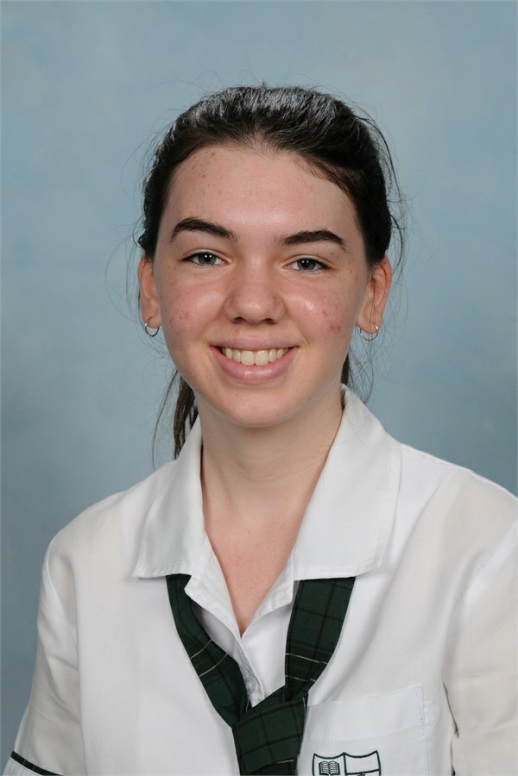 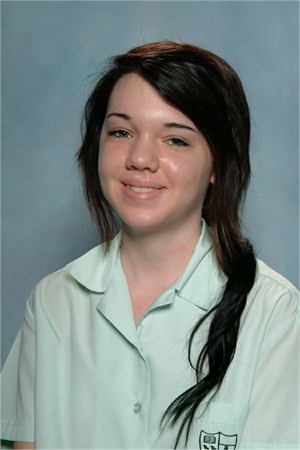 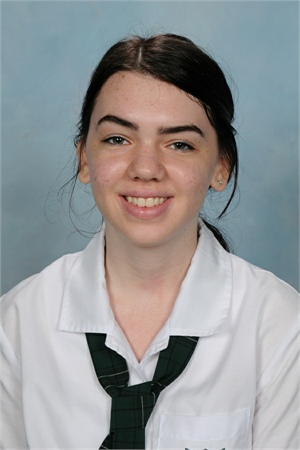 Mr. Kyle shakespeare
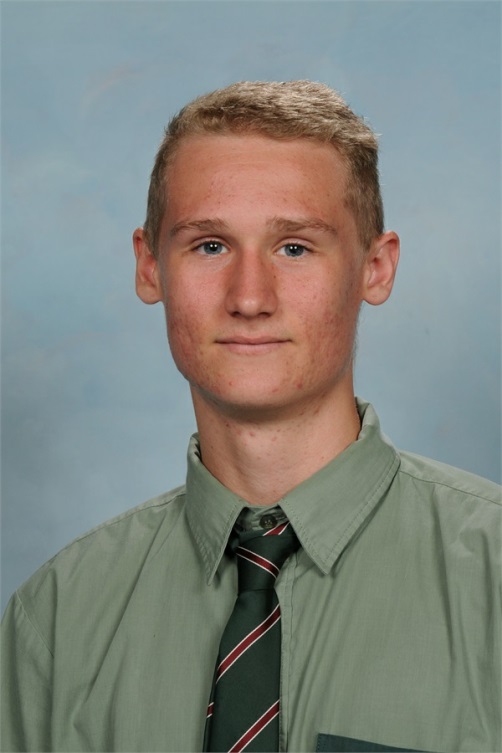 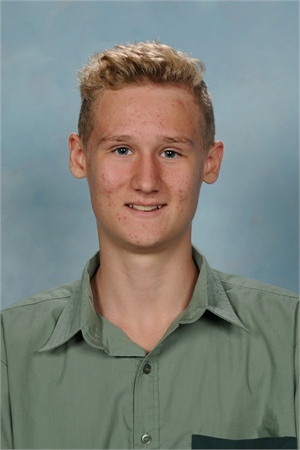 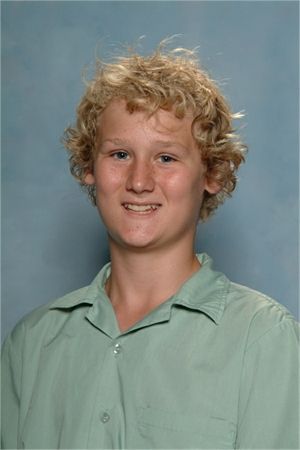 Mr brett sollitt
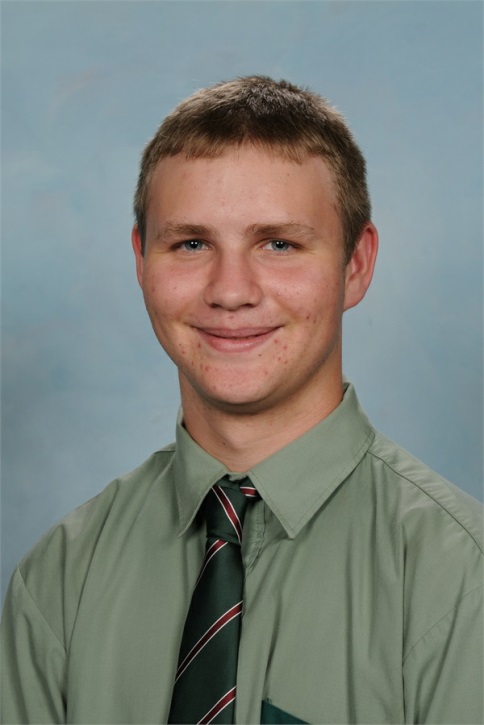 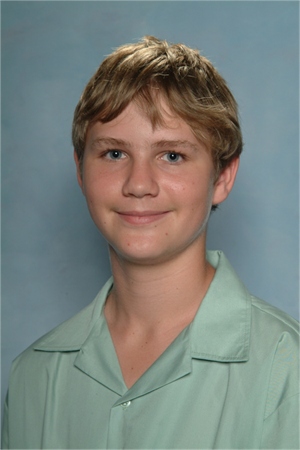 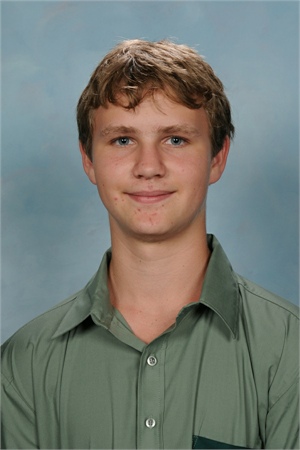 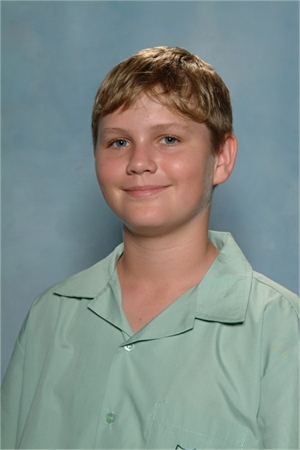